Model European Parliament
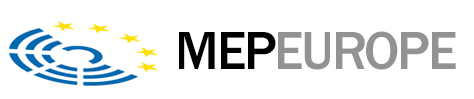 Network/Organisation
MODEL EUROPEAN PARLIAMENT ORGANISATION DEVELOPMENT
1997: 15 countries: 10 delegates
2014: 32 countries: 5 delegates

RESULT

loss of 6 countries : IRE, CZ, LAT, MALT, POR, CRO 
lack of growth of national structures
opportunity lost for hundreds of young people
MEP Euroregions
Western Euroregion
The Netherlands, Belgium, Ireland, UK, Luxembourg,  Germany, (France)
Coordinator:  L. Weijs MEP NL
MEP Euroregions
MEP BSR
Denmark, Sweden, Finland, Lithuania, Latvia, Poland, Estonia, Iceland, Germany
since 2007
www.mepbsr.org
Nina Norgaard (DK) - MEPBSR
MEP Euroregions
MEP Central and South East European Region
Hungary, Slovakia, Austria, Slovenia, Serbia, Macedonia, Bulgaria, Romania, Czech Republic, Montenegro, Bosnia/Herzegovina
Coordinator.: A. Sztrokay MEP Hu
MEP Euroregions
EUROMED Region
Italy, Greece, Spain, Portugal, 
Malta, Cyprus, France, Turkey,
Croatia, Albania
Coordinator.: E. Tedeschini MEP Italy
Sessions
EUROMED
1 - 2
Western Euroregion
1 - 2
Int. MEP 
Sessions 2
MEP CSEE
Region
1 - 2
MEP BSR
2
Coordination
EUROMED
MEP
ALUMNI
MEP
Western Euroregion
MEP Europe
Coordination
4 Euroreg. coordinators
1 MEP Alumni rep
1 Treasurer
1 MEP Session Coordinator
1 Spokesman
MEP SESSION 
COORDINATOR
TREASURY
MEP BSR
MEP CSEER
SPOKESMAN
MEP EUROPE
Association network in 2014: 
29 National Organisations
4 Euroregions
 1 Board
Organisational Structure
MEP EUROPE Board

Emidio Tedeschini (EUROMED)
Liesbeth Weijs (MEP Western European Region)
Andras Ztrokay  (MEP Central and SE European Region)
Nina Norgaard (MEP BSR) 
Sonsoles Castellano (treasurer/MEP Europe account/Spain) - Herman Kelomees (Est) - MEP alumni rep 
MEP Europe session coordinator (current local session organiser) all with voting rights

MEP Europe spokesman: Gottfried Oehl (optional voting right)
Operational Ad
General Assembly: Representatives of the National MEP Organisations